CONCEPTUALIZACIÓN DE ESTRUCTURA DE DATOS
CONCEPTUALIZACIÓN DE ESTRUCTURA DE DATOS
Una estructura de datos es la colección de datos que se caracterizan por su organización y las operaciones que se definen en ella. Los datos de tipo estándar pueden ser organizados en diferentes estructuras de datos: estáticas y dinámicas.
CONCEPTUALIZACIÓN DE ESTRUCTURA DE DATOS
Podemos enumerar como estructuras estáticas :
Los arreglos: Unidimensionales 
                      Bidimensionales

Los Struct
Y en las estructuras dinámicas::
Listas 
Pilas
Colas
Arboles
Grafos.
CONCEPTUALIZACIÓN DE ESTRUCTURA DE DATOS
Las estructuras estáticas son aquellos en las que el espacio ocupado en memoria se define en tiempo de compilación y no puede ser modificado durante la ejecución del programa; por el contrario, en las estructuras de datos dinámicas el espacio ocupado en memoria puede ser modificado en tiempo de ejecución.
Nombre
La unidad de dato en la programación es la Variable
A
Dirección de Memoria
Valor
CONCEPTUALIZACIÓN DE ESTRUCTURA DE DATOS
La elección de la estructura de datos idónea dependerá de la naturaleza del problema a resolver y en menor medida, del lenguaje. Las estructuras de datos tienen en común que un identificador, nombre, puede representar a múltiples datos individuales.
Las estructuras estáticas denominadas arreglos, las podemos definir como la colección de datos del mismo tipo, que se almacenan en posiciones consecutivas de memoria y reciben un nombre común. Para referirse a un determinado elemento de un arreglo se deberá utilizar un índice, que especifique la posición relativa en el arreglo. Los arreglos pueden ser:
Punteros
Estructura de datos
Que es un puntero
Un puntero es una variable capaz de almacenar direcciones de memoria y mediante los operadores adecuados acceder a la información que contiene la dirección de memoria a la que “apunta” en cada momento
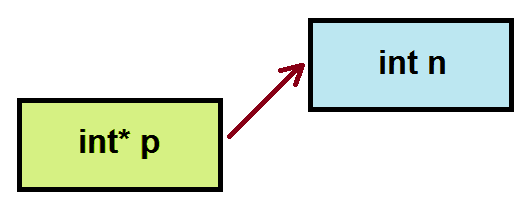 Así se declaran punteros:
necesita saber el tipo apuntado (dato) para poder manipularlo.
<tipo>  * <Identificador>
<Tipo> tipo de dato del objeto referenciado por el puntero
<Identificador>  Identificador de la variable  de tipo puntero

int *p; // puntero a entero
char *c; // puntero a carácter
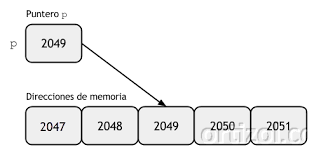 Operadores *   y   &
& devuelve la dirección de memoria donde comienza la variable .
* devuelve el contenido del objeto referenciado por el puntero . El operador * se usa para acceder a los objetos a los que apunta un puntero
¿Por qué son importantes los punteros?.
Los punteros a datos mejoran significativamente el rendimiento de las operaciones repetitivas tales como cadenas de desplazamiento, tablas de búsqueda, tablas de control y estructuras árbol.
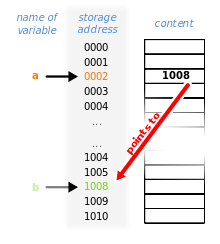 Cuando se declara un puntero se reserva memoria para albergar una dirección de memoria, pero NO PARA ALMACENAR EL DATO AL QUE APUNTA EL PUNTERO. El espacio de memoria reservado para almacenar un puntero es el mismo independientemente del tipo de dato al que apunte: el espacio que ocupa una dirección de memoria.
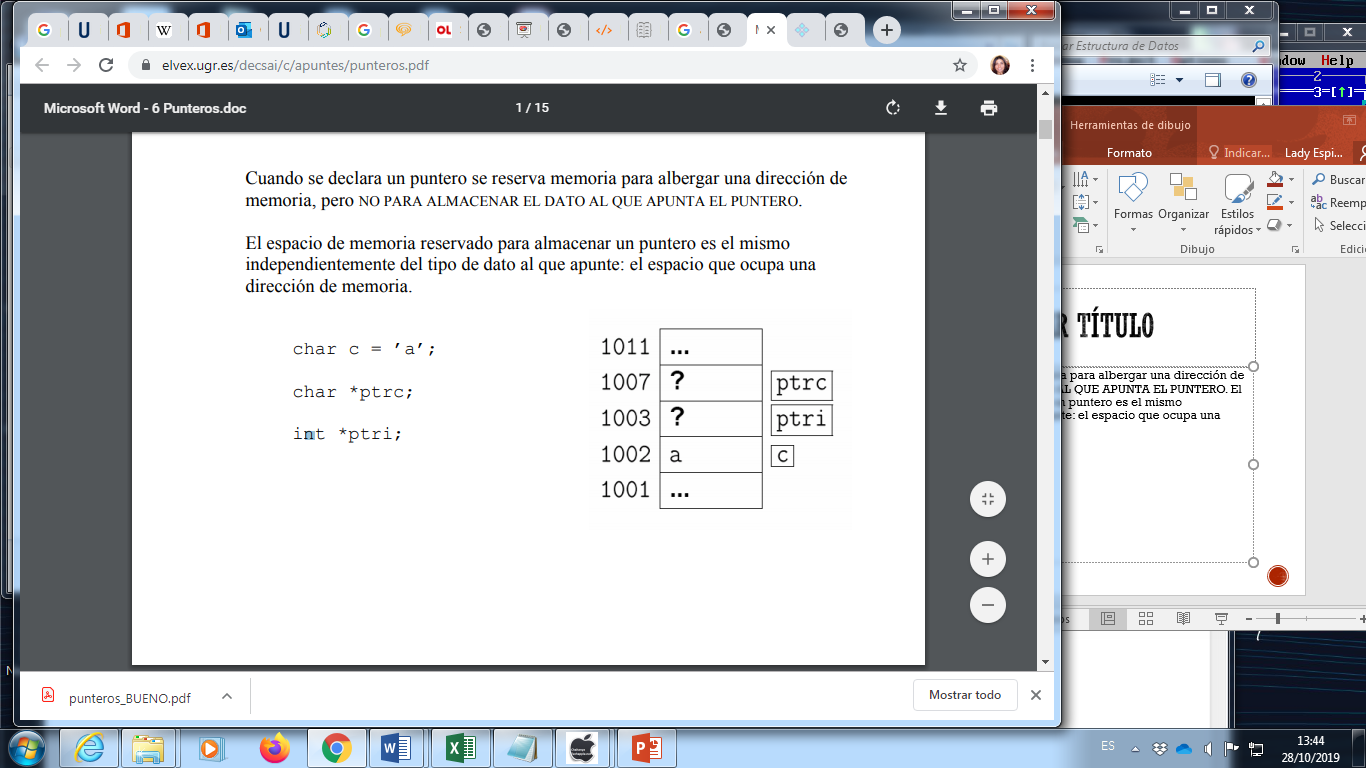 ¿Cuáles son los peligros / errorestípicos con punteros?.
Olvidarnos de reservar memoria, Olvidarnos de devolver memoria.
Apuntar a dónde no es, No utilizar el operador adecuado (*, &).
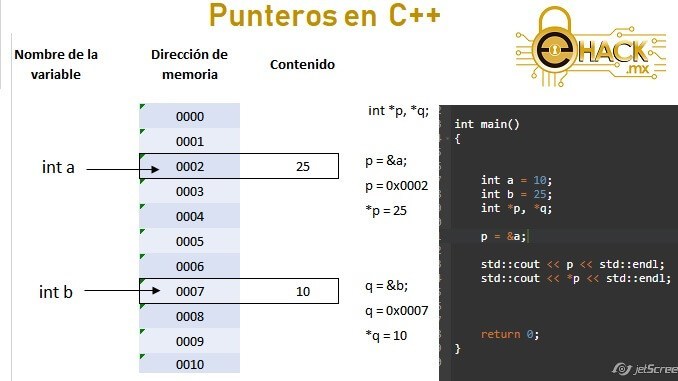 Ejemplos:
#include <iostream>
#include <stdio.h>
#include <conio.h>

using namespace std;

int main()
{
  int num;
  int *p_num;
  cout<<"ingrese un numero";
  cin>>num;
p_num = &num;
  cout<<"el número es:  "<<*p_num<<endl;
  cout<<"la dirección de memoria es: "<<p_num;
  
  getch();
  return 0;
}
Ejemplos:
#include <stdio.h>
#include <stdlib.h>

int main(){
  int valor =5 ;
  int *p;
  int **pp;
  p=&valor;
  pp=&p;
  
  printf("Contenido en memoria: %8d  Direccion de memoria: %p  Tipo de dato: int\n", valor, &valor );
  printf("Contenido en memoria: %p  Direccion de memoria: %p  Tipo de dato: int*\n",p,&p);
  printf("Contenido en memoria: %p  Direccion de memoria: %p  Tipo de dato: int**\n",pp,&pp);
  printf("\n\nEl valor al que apunta mi puntero a entero es: %d",*p);
}
Ejemplos:
#include <iostream>
#include <stdio.h>
#include <conio.h>
using namespace std;

int main()
{
  int t[] = {1, 2, 3, 5};
  int *p;
  int i;
  p = &t[0]; 
  //p=t;
for (i = 0; i < 4; i++)
  {
      printf("%d ", *p++ );
      
  }
  getch();
  return 0;
}
Ejemplos:
#include "iostream"
#include "stdio.h"

using namespace std;

int funcion(int valor)
{
    valor = valor + 10; 
    return valor;
}

int funcionPunteros(int* valor)
{
    *valor = *valor + 10; 
      return *valor;
}
int main()
{
    int numero = 10;
    cout << "Antes de funcion " << numero << "\n"; 
    funcion(numero); //Se pasa por valor
    cout << "Despues de funcion " << numero << "\n"; 
    cout << "Antes de funcionPunteros " << numero << "\n"; 
    funcionPunteros(&numero); 
    cout << "Despues de funcionPunteros " << numero << "\n"; 
    system("pause");
    return 0;
}
Ejercicio
Realice un ejercicio en Dev  que permita conocer si un numero es par o impar además imprima las direcciones de memoria.
Realice un ejercicio en Dev  C++, que permita ingresar n elementos al vector y averiguar cuantos son primos (utilizar punteros)
void ingresar()
{
	cout<<"Ingrese datos de la estructura";
	for (int i=0;i<3;i++)
	{
	 cout<<"\ningresa el codigo:  ";
	 cin>>((p_a+i)->codigo);
	 getchar();
	 cout<<"\ningresa el nombre:  ";
	 cin.getline((p_a+i)->nombre,30,'\n');
	 cout<<"\ningresa el apellido:  ";
	 cin.getline((p_a+i)->apellido,30,'\n');
	 cout<<"\n\n";
    }
}
void imprimir(alumno *)
{
	system("cls");
	cout<<"Datos Ingresados";
	for (int i=0;i<3;i++)
	{
	 cout<<"\nel codigo:  "<<(p_a+i)->codigo;
	 cout<<"\ningresa el nombre:  "<<(p_a+i)->nombre;
	 cout<<"\ningresa el apellido:  "<<(p_a+i)->apellido;
	 cout<<"\n\n";
    }
}
Puntero a Estructuras
#include<iostream>
#include<conio.h>
#include <stdio.h>
using namespace std;
struct alumno{
	int codigo;
	char nombre[25];
	char apellido[25];
}a[3];
alumno *p_a = a;
void ingresar();
void imprimir(alumno *);
int main()
{
	ingresar();
	imprimir(p_a);
	getch();
	return 0;
}